Operacije u 
binarnom brojevnom sustavu
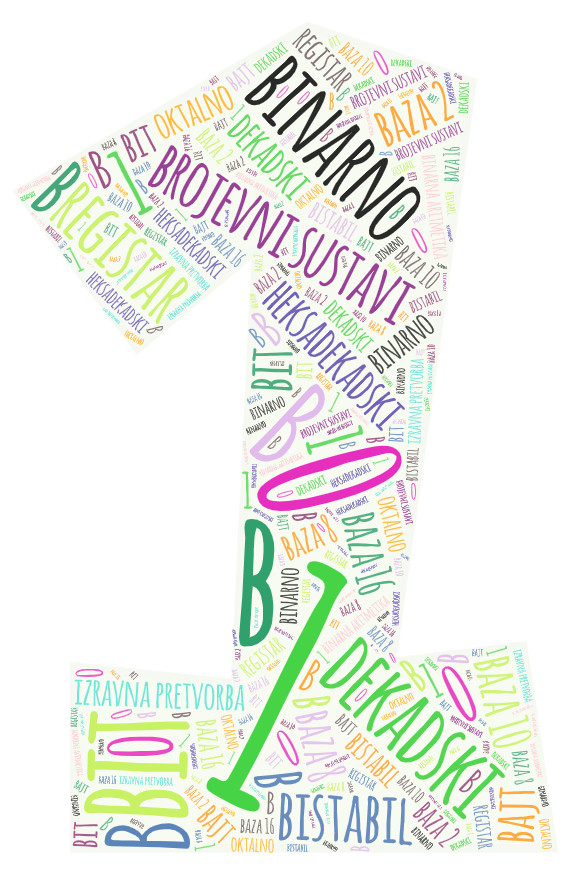 Zbrajanje
Pravila zbrajanja binarnih brojeva
2
Zbrajanje
Zbroji u binarnom brojevnom sustavu.


 		
                           1   	0	1	1
 		          	1	0	1
1
1
1
1
0
1
0
0
0
3
Komplement i dvojni komplement
Pronađi komplement i dvojni komplement broja!
001100=1100
001101=1101
4
Komplement i dvojni komplement
Algoritam oduzimanja zbrajanjem s dvojnim komplementom umanjitelja provodi se u nekoliko koraka.
Izjednačimo broj znamenaka umanjeniku i umanjitelju tako da, ako je potrebno, dodamo nule umanjitelju s lijeve strane
Pronađemo komplement umanjitelja (zamijenimo 0 s 1 i obrnuto)
Izračunamo dvojni komplement tako da komplementu dodamo 1
Zbrojimo umanjenik i dvojni komplement umanjitelja
Rezultatu odbacimo krajnju lijevu jedinicu
5
Komplement i dvojni komplement
Oduzmi u binarnom brojevnom sustavu: 110101 i 1110
   	110101		umanjenik
 -  	001110		umanjitelj
   	110101		umanjenik
   	110001		komplement umanjitelja
 +                 1
         1100111		odbacimo prvu znamenku
6
Što smo naučili?
Nabroj pravila za zbrajanje binarnih brojeva!
Koliko je 1+1+1 u binarnom brojevnom sustavu?
Kako tvorimo komplement binarnog broja?
Kako tvorimo dvojni komplement?
Opiši postupak oduzimanja zbrajanjem s dvojnim komplementom umanjitelja!
Zadaci za vježbu (dvoklikom otvori datoteku):
7